Chapter 12
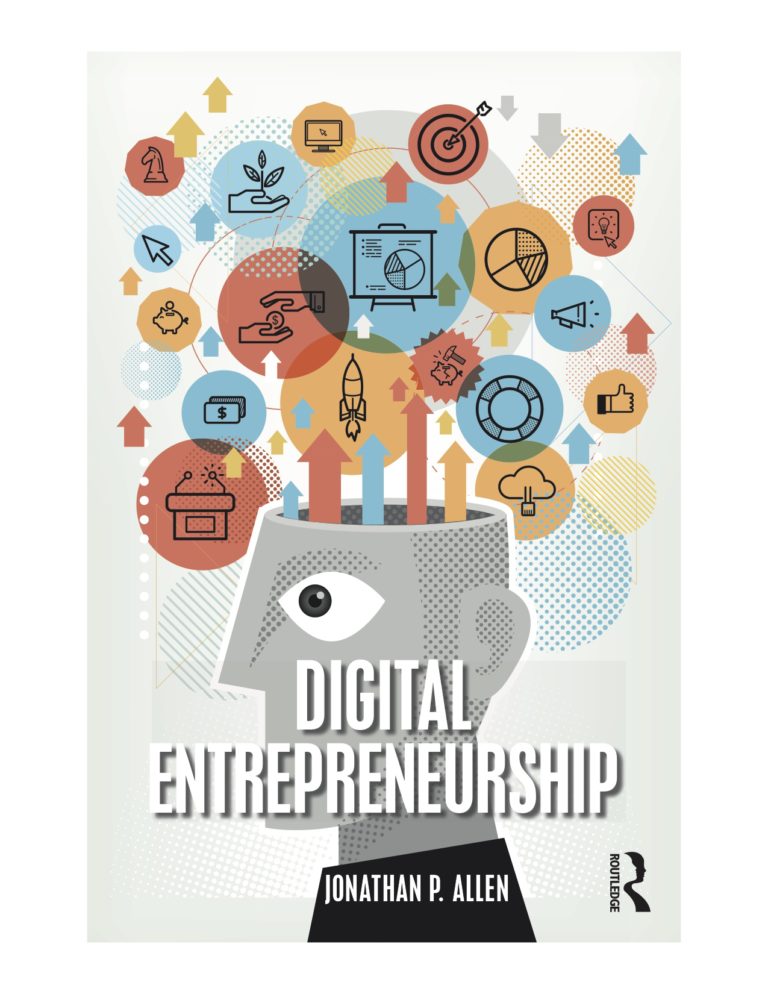 Digital Business Experiments
J.P. Allen version 4-15-19
Highlights and Key Takeaways
A major advantage of digital entrepreneurship is the ability to learn from experience quickly and cheaply, in the quest for a viable new business idea. 
With a prototype site, web analytics, and a digital business design, digital entrepreneurs have the tools to test new business ideas.
Web analytics has extensive acquisition, behavior, and conversion reports that can be used to improve each phase of the ABC process.
Content experiments, particularly A/B testing, are an important experimental tool. 
A third major milestone in digital entrepreneurship is an updated digital business design and prototype, based on the data from early experiments.
Analyzing Customer Data
Digital entrepreneurs can experiment quickly and cheaply, seeking answers to the following questions:
Is my business design a good one? Can my business idea be improved?
Is the prototype attracting and satisfying visitors? 
A completed digital business prototype, connected to web analytics, is ready to test a new business idea, as implemented in a digital business design. 
Web analytics provides the all-important data about how the Minimum Viable Product (MVP) or service is performing with potential customers. 
The goal for digital entrepreneurs is to become skilled at the process of continuous experimentation and improvement: measuring a baseline of performance, trying new things, and seeing improvement in the data (or not). 
Reporting in Google Analytics is organized around the ‘ABC’ process: acquisition and audience reports, behavior reports, and conversion reports.
Audience Reports Analysis
Audience reports in web analytics give entrepreneurs basic information about the number of visitors to a site and how often visitors return. 
The number and frequency of returning visitors tells us about the level of sustained interest in the digital business so far. 
Audience reports can be used to scan for unexpected surprises, either positive or negative. 
Linking Google Analytics with additional services can provide additional audience reporting. 
Signing up for benchmarking allows you to compare a prototype’s performance data with other sites that Google considers similar to yours. 
By linking with Google advertising services, Google Analytics can use the data contained in its user profiles to break down visitors by demographic information (such as age and gender) and interests. 
Signing up for multichannel or cross channel reporting will enable reporting on user activities across multiple devices and advertising channels, as long as the visitors are logged in to Google.
Audience Segmentation
Segmentation makes the analytics data more meaningful by focusing on specific kinds of users, each of which may have different sources, needs, and end goals, rather than aggregating all different kinds of visitors into a single measure. 
Common forms of segmentation include: 
Separating customers from non-customers, or converters from non-converters.
Separating non-serious visitors that bounce away immediately, from other visitors (also known as non-bounced sessions).
Focusing on a particular user technology, such as mobile users.
Focusing on a particular geographic area.
Focusing on visitors from a particular referral source.
Focusing on customers who visited a specific page, for example a specific promotion or discount.
Separating two different types of visitors in a matchmaking business, such as potential service providers versus potential customers.
 A segment can also be used to trigger remarketing, or the targeting of display ads about your business to recent visitors. 
For example, a segment of visitors that saw at least three pages on your site, but did not convert, could be the target of an immediate remarketing campaign on the Google Ads platform.
Acquisition Channels
Acquisition reports tell the entrepreneur how many visitors are coming from each channel. Channels in Google Analytics include: 
Direct – typing a domain name or URL into a browser.
Organic search – clicking on a search result from a known search engine.
Social – clicking on a link from a known social platform.
Referral – clicking on a link from another website that is not a search or social site.
Email – clicking on a link in an email newsletter.
Paid search – clicking on an advertisement displayed next to search results.
Display – clicking on an advertisement from another site.
Acquisition Report Analysis
The acquisition ‘Overview’ report may be the single most useful report in all of Google Analytics. 
It gives an overview of the entire ‘ABC’ process, showing which channels bring new or returning visitors, which channels bring visitors that don’t bounce and do engage with the prototype, and most importantly which channels bring visitors that convert. 
How successful are customer acquisition efforts from the most important channels? 
How is each channel contributing to the overall customer acquisition goal? Are there any surprises, positive or negative? 
Linking to other Google services can provide additional insights. 
By linking to a Google Ads account, acquisition reports can identify the specific advertisements that bring in visitors, and compare their performance in terms of bounce rates and conversion rates. 
By signing up for Google Search Console, the detailed search queries used by visitors will appear in the reporting.
Exercise
Compare the customer acquisition data for a prototype site to its customer acquisition goals. 
For each channel, discuss whether action is needed to improve customer acquisition performance.
Behavior Report Analysis
The ‘Overview’ report in Google Analytics provides the overall bounce rate, and information about the most popular content. 
The ‘Behavior Flow’ report can be used to see whether visitors are successfully navigating the most important use case in the digital business design, or if they are being taken away to other parts of the prototype. 
Under ‘Site Content’, detailed reports can reveal bounce rates and exit rates for all pages. 
If different landing or entry pages are used to distinguish between customer acquisition channels or campaigns, then the ‘Landing Pages’ report will reveal performance differences in terms of bounce rates and conversion rates based on initial entry. 
The ‘Site Speed’ reports are useful for identifying pages that take too much time to load.
Exercise
Compare the bounce rate on a prototype site to industry norms. 
Discuss whether actions need to be taken to improve bounce rate.
Exercise
Identify the most common path visitors take through a prototype site. 
From the initial entry to site exit, discuss the most important issues for user experience that need improvement.
Conversion Report Analysis
A well-chosen conversion goal is the best indicator of digital business success. 
Everything else—the customer value proposition, the competitor positioning, the customer acquisition strategy, and the user experience—is all intended to produce a conversion as efficiently and effectively as possible.
The conversion rate for an appropriate goal is often the single best indicator of performance. 
Conversions by source is one of the most popular reports for analysis, but ‘Reverse Goal Path’ and ‘Goal Flow’ reports are useful for visualizing which aspects of the business’ user experience are creating conversions. 
Segments can be used to separate the actions of visitors who convert from those who don’t, or to separate different types of visitors with distinctive needs.
For online stores, conversion reports give a detailed look at the funnel, or the sequence of pages from investigation, to placing items in the cart, to checkout and payment.
Exercise
Using at least a week of analytics data, compare the results to the conversion equation for a prototype site. 
Discuss the main lessons you draw from these results.
A/B Testing
If digital entrepreneurship can be thought of as a series of business experiments, then A/B testing is one of the most powerful tools for running experiments that will test and improve business ideas. 
In an A/B test, visitors are randomly sent to two different versions of a business prototype site. The version that successfully converts more visitors into customers is the better solution.
The large technology platform companies, from Netflix and Amazon to Microsoft and Google, all run hundreds if not thousands of official experiments a week on their own customers. 
Something as simple as the rearrangement of an image, or a slight change or highlighting of text, can increase conversion rates by 10-20% or more.
A good experiment is simple and inexpensive to conduct, will get answers quickly, and measures outcomes against a specific prediction or hypothesis.
All A/B tests include a hypothesis, or a prediction about what the effects of a change will be. 
Entrepreneurs should prioritize the A/B testing experiments that have to potential to affect conversion rates the most.
An extension of the A/B test, the multivariate test, randomly assigns visitors to more than one version of a site at the same time.
A/B Testing Ideas
The location, size, or text of the call to action.
The large ‘hero’ image on a page.
The brand image or message for an entire site.
The content of an important landing page.
A different product image.
The content of high bounce rate pages.
A new product or service.
A different kind of appeal, or testimonial.
Different discounts, specials, giveaways, or price points. 
A different final conversion page at the end of a multi-step shopping cart, registration, or other conversion process.
The number or location of advertisements.
Additional ‘thank you’ gifts or offers on a final confirmation page.
Discussion Question
Choose a business prototype, and discuss which page would benefit the most from A/B testing. 
How would you vary the content between the two versions, and why?
Implementing A/B Tests
Google Optimize is a popular tool for A/B testing that works well with Google Analytics, and has a feature-rich free version.
To start, create an account and a ‘Container’ at Google Optimize. A container needs to be created for each site to be tested, and each container will be linked to the site’s property in Google Analytics. In the right column of the container administration screen, click on ‘Link to Google Analytics’, and copy and paste the property ID from Google Analytics.
Next, create a new experiment by clicking on the ‘CREATE EXPERIMENT’ button on the container administration screen. Give your experiment a name, and copy and paste the URL of the page to be tested. A ‘Redirect test’ will randomly send visitors to two different version of a page that you have already created. 
An ‘A/B test’ opens up an editor which allows you to make simple changes to a web page without having to create a new one. (The ‘A/B test’ editor only works in the Google Chrome browser, and requires the ‘Google Optimize Extension’ to be installed.) Save your new experiment.
Add the main conversion goal as the experimental objective, and save.
The final step is to add the A/B testing code to the prototype site. 
Just like Google Analytics, Google Optimize code can be added to pages manually, by copying and pasting tracking code by hand. 
WordPress plugins can also be used to install Google Optimize code. In the WordPress administrator area, select ‘Google Analytics’ on the left, then ‘Tracking Code’, then the ‘Integration’ tab. Turn on ‘enable Optimize tracking’, copy and paste the container ID from Google Optimize, and save changes.
Back at Google Optimize, you are now ready to start the experiment. 
Google Analytics will also report on experimental results, in the behavior reports under ‘Experiments’.
Exercise
Run an A/B experiment on a prototype site for at least 50 visitors. 
Describe the results of your experiment, particularly with respect to conversion rates.
Updating the Digital Business Design: Improving, Pivoting, or Letting Go
Prototyping, experimenting, trying new things—these activities are all a good fit with the lean startup philosophy of entrepreneurship, where the early phases of entrepreneurship are all about searching for a viable business model. 
Fast learning becomes the main competitive advantage of the entrepreneur over existing businesses, who have to overcome previous investments, the demands of existing customer, and the objections of internal stakeholders in order to try anything new.
Having a clear hypothesis or prediction about how a new business will perform is the most important tool for making the critical decision about whether to change aspects of the digital business design or not. 
Changing the business design is known as a pivot in the lean startup philosophy.
The lean startup approach argues that almost every successful digital business startup has made at least one major pivot in its rise to stardom.
Different Types of Pivots
Feature pivot – either expanding a feature, making a single feature the entire product; or shrinking a product to one of its features.
Customer needs pivot – focusing on a new customer segment, or a new problem of interest to the same customer segment.
Platform pivot – shifting from being a product to becoming a platform (such as to a community or matchmaker model); or shifting from being a platform for others to providing a product directly.
Revenue model pivot – changing the main revenue model of the business.
Customer acquisition pivot – using different channels or techniques to find new customers.
Exercise
Create a two-week plan for the most important experiments to be conducted on a prototype site, in the areas of customer acquisition, user experience, and conversions. 
Implement the plan.
At the end of the experimental period, discuss the advantages and disadvantages of continuing to pursue the original business idea, pivoting, or terminating the project.
Additional Links
searchengineland.com/7-essential-google-analytics-reports-every-marketer-must-know-250412—guide to useful analytics reports.
conversionxl.com/blog/12-google-analytics-custom-reports/—examples of custom analytics reports, and the questions they can answer.
ga-dev-tools.appspot.com/campaign-url-builder/—custom URL building tool for campaigns.
www.optimizely.com/optimization-glossary/ab-testing/—A/B testing explanation and examples.
conversionxl.com/blog/ab-testing-guide/—more A/B testing examples, including multivariate, and bandit testing.
firstround.com/review/the-tenets-of-a-b-testing-from-duolingos-master-growth-hacker/—case study of A/B testing at Duolingo.
www.designforfounders.com/ab-testing-examples/—more A/B testing examples.
optinmonster.com/8-ab-tests-to-run-on-your-popups-to-get-more-email-subscribers/ —tips for specific A/B tests.
marketingplatform.google.com/about/resources/the-motley-fool-increases-order-page-conversion-rate-optimize-360/—case study using Google Optimize to increase email conversion rate.
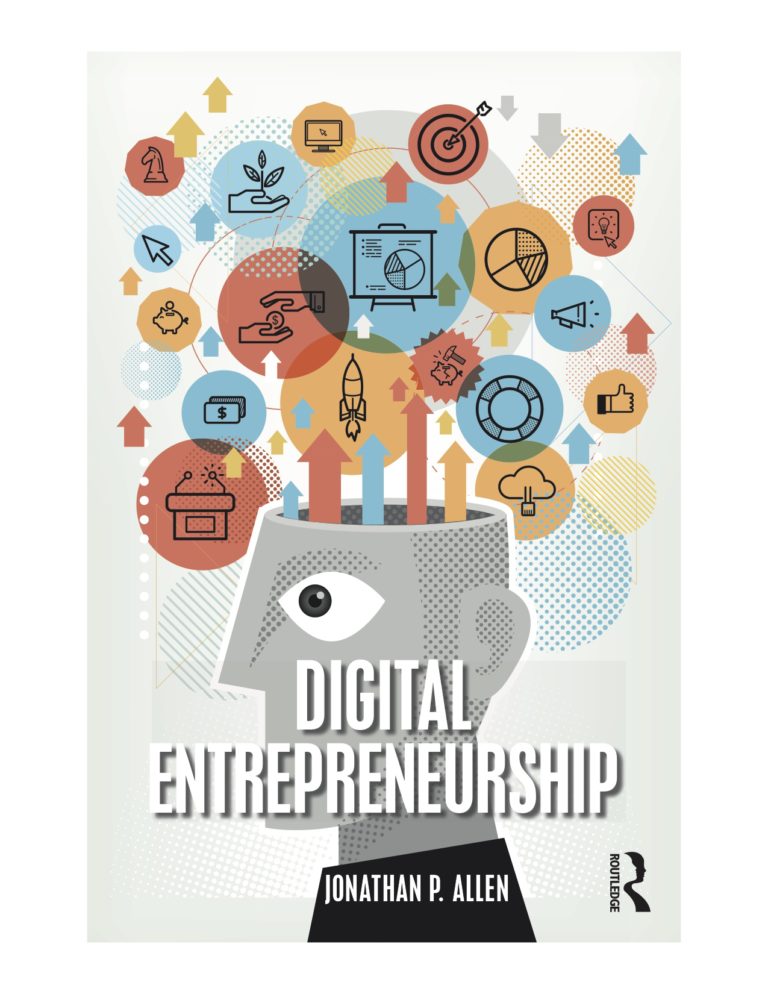 Supplemental materials for the book:

Digital Entrepreneurship,1st Edition
by Jonathan P. Allen

Published by Routledge, 2019.

Routledge website

Book website with additional materials and ideas